Számítógépes Hálózatok
11. Előadás: 	Szállítói réteg
Based on slides from Zoltán Ács ELTE and D. Choffnes Northeastern U., Philippa Gill from StonyBrook University , Revised Spring 2016 by S. Laki
Szállítói réteg
2
Feladat:
Adatfolyamok demultiplexálása
További lehetséges feladatok:
Hosszú élettartamú kapcsolatok
Megbízható, sorrendhelyes csomag leszállítás
Hiba detektálás
Folyam és torlódás vezérlés
Kihívások:
Torlódások detektálása és kezelése
Fairség és csatorna kihasználás közötti egyensúly
Alkalmazói
Megjelenési
Munkamenet
Szállítói
Hálózati
Adatkapcsolati
Fizikai
Transmission Control Protocol
3
Megbízható, sorrend helyes, két irányú bájt folyamok
Port számok a demultiplexáláshoz
Kapcsolat alapú
Folyam vezérlés
Torlódás vezérlés, fair viselkedés
20 bájtos fejléc + options fejlécek
4
31
0
16
Forrás Port
Cél Port
Sequence Number
Acknowledgement Number
HLen
Advertised Window
Flags
Urgent Pointer
Checksum
Options
Kapcsolat felépítés
4
Miért van szükség kapcsolat felépítésre?
Állapot kialakítása mindkét végponton
Legfontosabb állapot: sorszámok/sequence numbers
Az elküldött bájtok számának nyilvántartása
Véletlenszerű kezdeti érték
Fontos TCP flag-ek/jelölő bitek (1 bites)
SYN – szinkronizációs, kapcsolat felépítéshez
ACK – fogadott adat nyugtázása
FIN – vége, kapcsolat lezárásához
Three Way HandshakeHárom-utas kézfogás
5
Kliens
Szerver
SYN <SeqC, 0>
SYN/ACK <SeqS, SeqC+1>
ACK <SeqC+1, SeqS+1>
Miért
sorszám +1?
Mindkét oldalon:
Másik fél értesítése a kezdő sorszámról
A másik fél kezdő sorszámának nyugtázása
[Speaker Notes: Seq + 1  next expected data byte
211]
Kapcsolat felépítés problémája
6
Kapcsolódási zűrzavar
Azonos hoszt kapcsolatainak egyértelműsítése
Véletlenszerű sorszámmal - biztonság
Forrás hamisítás
Kevin Mitnick
Jó random szám generátor kell hozzá!
Kapcsolat állapotának kezelése
Minden SYN állapotot foglal a szerveren
SYN flood = denial of service (DoS) támadás
Megoldás: SYN cookies
[Speaker Notes: Spoofing + sequence prediction to hijack connections
SYN cookie: special sequence number sent in SYNACK so that when ACK comes back SYN cookie value can be reconstructed]
Kapcsolat lezárása
7
Mindkét oldal kezdeményezheti a kapcsolat bontását
A másik oldal még folytathatja a küldést
Félig nyitott kapcsolat
shutdown()
Az utolsó FIN nyugtázása
Sorszám + 1
Mi történik, ha a 2. FIN elveszik?
Kliens
Szerver
FIN <SeqA, *>
ACK <*, SeqA+1>
FIN <SeqB, *>
Data
ACK <*, SeqB+1>
ACK
Sorszámok tere
8
A TCP egy absztrakt bájt folyamot valósít meg
A folyam minden bájtja számozott
32-bites érték, körbefordul egy idő után
Kezdetben, véletlen érték a kapcsolat felépítésénél.
A bájt folyamot szegmensekre bontjuk (TCP csomag)
A méretét behatárolja a Maximum Segment Size (MSS)
Úgy kell beállítani, hogy elkerüljük a fregmentációt
Minden szegmens egyedi sorszámmal rendelkezik
17550
16050
14950
13450
Segment 8
Segment 9
Segment 10
Kétirányú kapcsolat
9
Kliens
Szerver
Seq.
Ack.
Seq.
Ack.
1
23
23
1
Data (1460 bytes)
23
1461
Data/ACK (730 bytes)
1461
753
Data/ACK (1460 bytes)
753
2921
Adat és nyugta ugyanabban a csomagban
Mindkét fél küldhet és fogadhat adatot
Különböző sorszámok a két irányba
Folyam vezérlés
10
Probléma: Hány csomagot tud a küldő átvinni?
Túl sok csomag túlterhelheti a fogadót
A fogadó oldali puffer-méret változhat a kapcsolat során
Megoldás: csúszóablak
A fogadó elküldi a küldőnek a pufferének méretét
Ezt nevezzük meghirdetett ablaknak: advertised window
Egy n ablakmérethez, a küldő n bájtot küldhet el ACK fogadása nélkül
Minden egyes ACK  után, léptetjük a csúszóablakot
Az ablak akár nulla is lehet!
Folyam vezérlés - csúszóablak
11
Packet Received
Packet Sent
Src. Port
Dest. Port
Src. Port
Dest. Port
Sequence Number
Sequence Number
Acknowledgement Number
Acknowledgement Number
HL
Window
HL
Flags
Flags
Window
Urgent Pointer
Urgent Pointer
Checksum
Checksum
Pufferelni kell a nyugtáig
Outside Window
ACKed
Sent
To Be Sent
Window
[Speaker Notes: Each side acts and sender and receiver
Every message contains sequence number, even if payload length is zero
Every message contains acknowledgements, even if no data was received
Every message advertises the window size]
Csúszóablak példa
12
1
2
3
4
5
6
7
5
6
7
A TCP ACK ütemezett
Rövid RTT  gyors ACK  az ablak gyorsan léptethető
Hosszú RTT  lassú ACK  az ablak csak lassan „csúszik”
Time
Time
Megfigyelések
13
Átvitel arányos ~ w/RTT
w: küldési ablakméret
RTT: körülfordulási idő

A küldőnek pufferelni kell a nem nyugtázott csomagokat a lehetséges újraküldések miatt

A fogadó elfogadhat nem sorrendben érkező csomagokat, de csak amíg az elfér a  pufferben
Mit nyugtázhat a fogadó?
14
Minden egyes csomagot
Használhat kumulált nyugtát, ahol egy n sorszámú nyugta minden k<n sorszámú csomagot nyugtáz
Használhat negatív nyugtát (NACK), megjelölve, hogy mely csomag nem érkezett meg
Használhat szelektív nyugtát (SACK), jelezve, hogy mely csomagok érkeztek meg, akár nem megfelelő sorrendben
SACK egy TCP kiterjesztés
SACK TCP
14
[Speaker Notes: ITT!!! Why is Cum. Ack a bad idea -> packets 0-10,000 ;; 0-999 are lost but 1000-10000 received. Cumack val = 0. Server will hold 9K bytes in buffer even though received successfully and may even retransmit them.]
Buta ablak szindróma
15
Mi van, ha az ablak mérete nagyon kicsi?
Sok, apró csomag. A fejlécek dominálják az átvitelt.


Lényegében olyan, mintha bájtonként küldenénk az üzenetet…
for (int x = 0; x < strlen(data); ++x)
	write(socket, data + x, 1);
Header
Data
Header
Data
Header
Data
Header
Data
Nagle algoritmusa
16
Ha az ablak >= MSS és az elérhető adat >= MSS:
	Küldjük el az adatot
Különben ha van nem nyugtázott adat::
	Várakoztassuk az adatot egy pufferben, amíg nyugtát nem kapunk
Különben: küldjük az adatot

Probléma: Nagle algoritmusa késlelteti az átvitelt
Mi van, ha azonnal el kell küldeni egy csomagot?
int flag = 1;
setsockopt(sock, IPPROTO_TCP, TCP_NODELAY, 		(char *) &flag, sizeof(int));
Egy teljes csomag küldése
Küldjünk egy nem teljes csomagot, ha nincs más
Hiba detektálás
17
A kontrollösszeg detektálja a hibás csomagokat
Az IP, TCP fejlécből és az adatból számoljuk
A sorszámok segítenek a sorrendhelyes átvitelben
Duplikátumok eldobása
Helytelen sorrendben érkező csomagok sorba rendezése vagy eldobása
Hiányzó sorszámok elveszett csomagot jeleznek
A küldő oldalon: elveszett csomagok detektálása
Időtúllépés (timeout) használata hiányzó nyugtákhoz
Szükséges az RTT becslése a időtúllépés beállításához
Minden nem nyugtázott csomagot pufferelni kell a nyugtáig
Retransmission Time Outs (RTO)Időtúllépés az újraküldéshez
18
Probléma: Időtúllépés RTT-hez kapcsolása
Initial Send
Initial Send
ACK
ACK
RTO
RTO
Retry
Retry
Időtúllépés túl rövid
Mi van, ha túl hosszú?
Round Trip Time becslés
19
Data
ACK
Minta
Az eredeti TCP RTT becslője:
RTT becslése mozgó átlaggal
new_rtt = α (old_rtt) + (1 – α)(new_sample)
Javasolt α: 0.8-0.9 (0.875 a legtöbb TCP esetén)
RTO = 2 * new_rtt (a TCP konzervatív becslése)
Az RTT minta félre is értelmezhető
20
Initial Send
Initial Send
Minta?
ACK
ACK
RTO
RTO
Minta
Retry
Retry
Karn algoritmusa: dobjuk el azokat a mintákat, melyek egy csomag újraküldéséből származnak
RTO adatközpontokban???
21
TCP Incast probléma – pl. Hadoop, Map Reduce, HDFS, GFS
Sok szimultán küldő egy fogadóhoz
Kihívás:
Szinkronizáció megtörése
Az RTO becslést WAN-ra tervezték
Adatközpontban sokkal kisebb RTT van
	1-2ms vagy kevesebb
Wait RTO
Wait RTO
Wait RTO
A switchek pufferei telítődnek és csomagok vesznek el! 
Nyugta nem megy vissza 
Mi az a torlódás?
22
A hálózat terhelése nagyobb, mint a kapacitása
A kapacitás nem egyenletes a hálózatban
Modem vs. Cellular vs. Cable vs. Fiber Optics
Számos folyam verseng a sávszélességért
otthoni kábel modem vs. corporate datacenter
A terhelés időben nem egyenletes
Vasárnap este 10:00 = Bittorrent Game of Thrones
Mi az a torlódás?
23
A hálózat terhelése nagyobb, mint a kapacitása
A kapacitás nem egyenletes a hálózatban
Modem vs. Cellular vs. Cable vs. Fiber Optics
Számos folyam verseng a sávszélességért
otthoni kábel modem vs. corporate datacenter
A terhelés időben nem egyenletes
Vasárnap este 10:00 = Bittorrent Game of Thrones
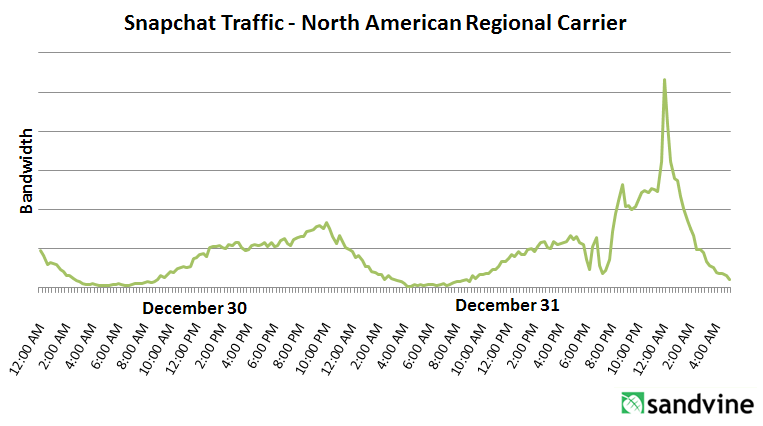 Miért rossz a torlódás?
24
Csomagvesztést eredményez
A routerek véges memóriával (puffer) rendelkeznek
Önhasonló Internet forgalom, nincs puffer, amiben ne okozna csomagvesztést
Ahogy a routerek puffere elkezd telítődni, csomagokat kezd eldobni… (RED)
Gyakorlati következmények
A routerek sorai telítődnek, megnövekedett késleltetés
Sávszélesség pazarlása az újraküldések miatt
Alacsony hálózati átvitel (goodput)
Megnövekedett terhelés
25
Könyök
Szírt
Könyök („knee”)– a pont, ami után
Az átvitel szinte alig nő
Késleltetés viszont gyorsan emelkedik
Egy egyszerű sorban (M/M/1)
Késleltetés = 1/(1 – utilization)
Szírt („cliff”) – a pont, ami után
Átvitel lényegében leesik 0-ra
A késleltetés pedig  ∞
Átvitel
Terhelés
Teléjes összeomlás
Ideális pont
Késleltetés
Terhelés
[Speaker Notes: Innen kezdjük jövőhéten]
Torlódás vezérlés vs torlódás elkerülés
26
Könyök
Szírt
Átvitel
Torlódás elkerülés:
Maradj a könyök bal oldalán
Torlódás vezérlés
Maradj a szírt bal oldalán
Teljes összeomlás
Terhelés
[Speaker Notes: itt]
Advertised Window	Meghirdetett ablak, újragondolva
27
Megoldja-e a torlódás problémáját a TCP esetén a meghirdetett ablak használata?
NEM
Ez az ablak csak a fogadót védi a túlterheléstől
Egy kellően gyors fogadó kimaxolhatja ezt az ablakot
Mi van, ha a hálózat lassabb, mint a fogadó?
Mi van, ha vannak konkurens folyamok is?
Következmények
Az ablak méret határozza meg a küldési rátát
Az ablaknak állíthatónak kell lennie, hogy elkerüljük a torlódás miatti teljes összeomlást…
Általános megoldások
28
Ne csináljunk semmit, küldjük a csomagokat megkülönböztetés nélkül
Nagy csomagvesztés, jósolhatatlan teljesítmény
Teljes összeomláshoz vezethet
Erőforrás foglalás
Folyamokhoz előre sávszélességet allokálunk
Csomagküldés előtt egy tárgyalási szakaszra is szükség van
Hálózati támogatás kell hozzá
Dinamikus beállítás
Próbák használata a torlódási szint megbecsléséhez
Gyorsítás, ha torlódási szint alacsony
Lassítás, amint nő a torlódás
Nem rendezett dinamika, elosztott koordináció
TCP Torlódásvezérlés
29
Minden TCP kapcsolat rendelkezik egy ablakkal
A nem-nyugtázott csomagok számát vezérli
Küldési ráta ~ window/RTT
Ötlet: ablak méretének változtatása a küldési ráta vezérléséhez
Vezessünk be egy torlódási ablakot (congestion window) a küldő oldalon
Torlódás vezérlés egy küldő oldali probléma
Jelölése: cwnd
Két fő komponens
30
Torlódás detektálás
Eldobott csomag egy megbízható jel
Késleltetés alapú megoldások – nehéz és kockázatos
Hogyan detektáljuk a csomag eldobását? Nyugtával
Időkorlát lejár ACK fogadása nélkül
Számos duplikált ACK jön be sorban (később lesz róla szó)
Ráta beállító algoritmus
cwnd módosítása
Sávszélesség próba
Válasz lépés a torlódásra
Ráta vezérlés
31
Tudjuk, hogy a TCP ACK ütemezett
Torlódás = késleltetés = hosszú várakozás a nyugták között
Nincs torlódás = alacsony késleltetés = gyors ACK
Alapvető algoritmus
ACK fogadása esetén: növeljük a cwnd ablakot
Adat leszállítva, valószínűleg gyorsabban is küldhetünk
cwnd növekedése arányos az RTT-vel
Csomagvesztés esetén: csökkentsük a cwnd ablakot
Adat elveszett, torlódásnak kell lennie a hálózatban
Kérdés: milyen függvényt használjuk a növeléshez és csökkentéshez? !!!!
[Speaker Notes: 10 EA vége!!!]
Torlódás vezérlés megvalósítása
32
Három változót kell nyilvántartani:
cwnd:  torlódási ablak
adv_wnd: a fogadó meghirdetett ablaka
ssthresh:  vágási érték (a cwnd frissítésére használjuk)
Küldésnél használjuk: wnd = min(cwnd, adv_wnd)
A torlódás vezérlés két fázisa:
Lassú indulás („Slow start”) (cwnd < ssthresh)
Az ún. bottleneck (legszűkebb) sávszélesség meghatározása a cél. 
Torlódás elkerülés (cwnd >= ssthresh)
AIMD – Additive Increase Multiplicative Decrease
32
[Speaker Notes: Got to here.]
Lassú indulás - Slow Start
33
Könyök
Szírt
Cél, hogy gyorsan elérjük a könyök pontot
Egy kapcsolat kezdetén (vagy újraindításakor)
cwnd =1
ssthresh = adv_wnd
Minden nyugtázott szegmensre: cwnd++
Egészen addig amíg
El nem érjük az ssthresh értéket
Vagy csomagvesztés nem történik
A Slow Start valójában nem lassú
cwnd exponenciálisan nő
Átvitel
Terhelés
Slow Start példa
34
cwnd = 1
cwnd gyorsan nő
Lelassul, amikor…
cwnd >= ssthresh
Vagy csomagvesztés történik
cwnd = 2
1
2
3
4
5
6
7
cwnd = 4
cwnd = 8
Torlódás elkerülés
35
Additive Increase Multiplicative Decrease (AIMD) mód
ssthresh valójában egy alsóbecslés a könyök pontra
Ha cwnd >= ssthresh akkor 	Minden nyugtázott szegmens alkalmával	növeljük a cwnd értékét (1/cwnd )-vel 	(azaz cwnd += 1/cwnd).
Azaz a cwnd  eggyel nő, ha minden csomag nyugtázva lett.
Torlódás elkerülés példa
36
cwnd = 1
cwnd = 2
cwnd = 4
ssthresh = 8
Cwnd (szegmensek)
cwnd = 8
cwnd >= ssthresh
Slow Start
cwnd = 9
Round Trip Times
A teljes kép – TCP Tahoe 					(az eredeti TCP)
37
ssthresh
Időkorlát
Torlódás elkerülés
cwnd
Slow Start
Idő
Összefoglalás - TCP jellemzői
38
„A TCP egy kapcsolatorientált megbízható szolgáltatás kétirányú bájt-folyamokhoz.”
Kapcsolatorientált
Két résztvevő, ahol egy résztvevőt egy IP-cím és egy port azonosít.
A kapcsolat egyértelműen azonosított a résztvevő párral.
Nincs se multi-, se broadcast üzenetküldés.
A kapcsolatot fel kell építeni és le kell bontani. 
Egy kapcsolat a lezárásáig aktív.
Összefoglalás - TCP jellemzői
39
„A TCP egy kapcsolatorientált megbízható szolgáltatás kétirányú bájt-folyamokhoz.”
Megbízhatóság
Minden csomag megérkezése nyugtázásra kerül.
A nem nyugtázott adatcsomagokat újraküldik.
A fejléchez és a csomaghoz ellenőrzőösszeg van rendelve.
A csomagokat számozza, és a fogadónál sorba rendezésre kerülnek a csomagok a sorszámaik alapján.
Duplikátumokat törli.
Összefoglalás - TCP jellemzői
40
„A TCP egy kapcsolatorientált megbízható szolgáltatás kétirányú bájt-folyamokhoz.”
Kétirányú bájtfolyam
Az adatok két egymással ellentétes irányú bájt-sorozatként kerülnek átvitelre.
A tartalom nem interpretálódik.
Az adatcsomagok időbeli viselkedése megváltozhat: átvitel sebessége növekedhet, csökkenhet, más késés, más sorrendben is megérkezhetnek.
Megpróbálja az adatcsomagokat időben egymáshoz közel kiszállítani.
Megpróbálja az átviteli közeget hatékonyan használni.
A TCP evolúciója
41
Az eddigi megoldások a TCP Tahoe működéshez tartoztak
Eredeti TCP
A TCP-t 1974-ben találták fel!
Napjainkba számos változata létezik
Kezdeti népszerű változat: TCP Reno
Tahoe lehetőségei, plusz…
Gyors újraküldés (Fast retransmit)
3 duplikált ACK? -> újraküldés (ne várjunk az RTO-ra)
Gyors helyreállítás (Fast recovery)
Csomagvesztés esetén: 
set cwnd = cwnd/2 (ssthresh = az új cwnd érték)
TCP Reno: Gyors újraküldés
42
cwnd = 1
Probléma: Tahoe esetén ha egy csomag elveszik, akkor hosszú a várakozás az RTO-ig
Reno: újraküldés 3 duplikált nyugta fogadása esetén
Duplikált: ugyanaz a sorszám
Explicit jele a csomagvesztésnek
2
cwnd = 2
3
1
2
3
4
5
6
7
4
cwnd = 4
3 Duplikált ACK
4
4
4
TCP Reno: Gyors helyreállítás
43
Gyors újraküldés után módosítjuk a torlódási ablakot:
cwnd := cwnd/2 (valójában ez a Multiplicative Decrease)
ssthresh := az új cwnd 
Azaz nem álltjuk vissza az eredeti 1-re a cwnd-t!!!
Ezzel elkerüljük a felesleges slow start fázisokat!
Elkerüljük a költséges időkorlátokat
Azonban ha az RTO lejár, továbbra is cwnd = 1
Visszatér a slow start fázishoz, hasonlóan a Tahoe-hoz
Olyan csomagokat jelez, melyeket egyáltalán nem szállítottunk le
A torlódás nagyon súlyos esetére figyelmeztet!!!
Példa: Gyors újraküldés/helyreállítás
44
ssthresh
Időkorlát
Időkorlát
Torlódás elkerülés
Gyors újraküldés/helyreállítás
cwnd
Slow Start
Idő
Stabil állapotban, a cwnd az optimális ablakméret körül oszcillál
TCP mindig csomagdobásokat kényszerít ki…
Számos TCP változat…
45
Tahoe: az eredeti
Slow start és AIMD
Dinamikus RTO, RTT becsléssel
Reno: 
fast retransmit (3 dupACKs) 
fast recovery (cwnd = cwnd/2 vesztés esetén)
NewReno: javított gyors újraküldés
Minden egyes duplikált ACK újraküldést vált ki
Probléma: >3 hibás sorrendben fogadott csomag is újraküldést okoz (hibásan!!!)…
Vegas: késleltetés alapú torlódás elkerülés
…
TCP a valóságban
46
Mi a legnépszerűbb variáns napjainkban?
Probléma: TCP rosszul teljesít nagy késleltetés-sávszélesség szorzattal rendelkező hálózatokban (a modern Internet ilyen)
Compound TCP (Windows)
Reno alapú
Két torlódási ablak: késleltetés alapú és vesztés alapú
Azaz egy összetett torlódás vezérlést alkalmaz
TCP CUBIC (Linux)
Fejlettebb BIC (Binary Increase Congestion Control) változat
Az ablakméretet egy harmadfokú egyenlet határozza meg
A legutolsó csomagvesztéstől eltelt T idővel paraméterezett
Nagy késleltetés-sávszélesség szorzat(Delay-bandwidth product)
47
Probléma: A TCP nem teljesít jól ha
A hálózat kapacitása (sávszélessége) nagy
A késleltetés (RTT) nagy
Vagy ezek szorzata nagy
b * d = maximális szállítás alatt levő adatmennyiség
Ezt nevezzük késleltetés-sávszélesség szorzatnak
Miért teljesít ekkor gyengén a TCP?
A slow start és az additive increase csak lassan konvergál
A TCP ACK ütemezett (azaz csak minden ACK esetén történik esemény)
A nyugták beérkezési gyorsasága határozza meg, hogy milyen gyorsan tud reagálni
Nagy RTT  késleltetett nyugták  a TCP csak lassan reagál a megváltozott viszonyokra
Célok
48
A TCP ablak gyorsabb növelése
A slow start és az additive increase túl lassú, ha nagy a sávszélesség
Sokkal gyorsabb konvergencia kell
Fairség biztosítása más TCP változatokkal szemben
Az ablak növelése nem lehet túl agresszív
Javított RTT fairség
A TCP Tahoe/Reno folyamok nem adnak fair erőforrás-megosztást nagyon eltérő RTT-k esetén
Egyszerű implementáció
Compound TCP
49
Alap TCP implementáció Windows rendszereken
Ötlet: osszuk a torlódási ablakot két különálló ablakba
Hagyományos, vesztés alapú ablak
Új, késleltetés alapú ablak
wnd = min(cwnd + dwnd, adv_wnd)
cwnd-t az AIMD vezérli AIMD
dwnd a késleltetés alapú ablak
A dwnd beállítása:
Ha nő az RTT, csökken a dwnd (dwnd >= 0)
Ha csökken az RTT, nő a dwnd
A növekesés/csökkenés arányos a változás mértékével
Compound TCP példa
50
Kis
RTT
Nagy
RTT
Időkorlát
Időkorlát
cwnd
Slow Start
Idő
Lassabb cwnd növekedés
Gyorsabb cwnd növekedés
Agresszívan reagál az RTT változására
Előnyök: Gyors felfutás, sokkal fairebb viselkedés más folyamokkal szemben eltérő RTT esetén
Hátrányok: folyamatos RTT becslés
TCP CUBIC
51
Alap TCP implementáció Linux rendszereken
Az AIMD helyettesítése egy „köbös” (CUBIC) függvénnyel



B  egy konstans a multiplicative increase fázishoz
T  eltelt idő a legutóbbi csomagvesztés óta
W_max  cwnd a legutolsó csomagvesztés idején
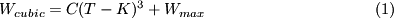 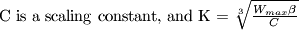 TCP CUBIC
52
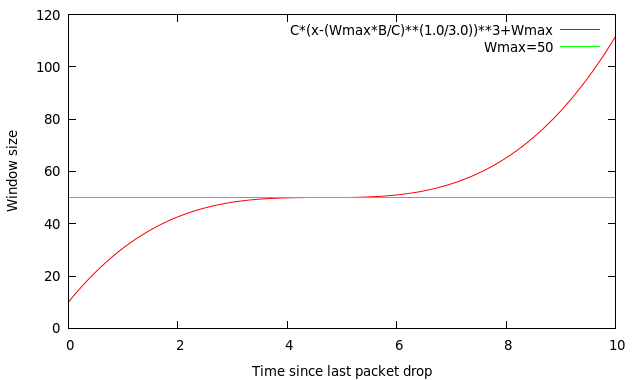 Default TCP implementation in Linux
Replace AIMD with cubic function



B  a constant fraction for multiplicative increase
T  time since last packet drop
W_max  cwnd when last packet dropped
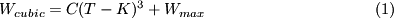 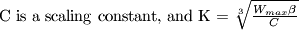 TCP CUBIC példa
53
CUBIC fv.
cwndmax
Időkorlát
cwnd
Slow Start
Idő
Gyors felfutás
Stabil régió
Lassú gyorsítás a sávszélesség teszteléséhez
Kevésbé pazarolja a sávszélességet a gyors felfutások miatt
A stabil régió és a lassú gyorsítás segít a fairség biztosításában
A gyors felfutás sokkal agresszívabb, mint az additive increase
A Tahoe/Reno variánsokkal szembeni fairséghez a CUBIC-nak nem szabad ennyire agresszívnak lennie
Problémák a TCP-vel
54
Az Internetes forgalom jelentős része TCP
Azonban számos probléma okozója is egyben
Gyenge teljesítmény kis folyamok esetén
Gyenge teljesítmény wireless hálózatokban
DoS támadási felület
Kis folyamok (flows)
55
Probléma: kis folyamok esetén torz viselkedés
1 RTT szükséges a kapcsolat felépítésére (SYN, SYN/ACK)
pazarló
cwnd mindig 1-gyel indul
Nincs lehetőség felgyorsulni a kevés adat miatt
Az Internetes forgalom nagy része kis folyam
Többnyire HTTP átvitel, <100KB
A legtöbb TCP folyam el se hagyja a slow start fázist!!!
Lehetséges megoldás (Google javaslat):
Kezdeti cwnd megnövelése 10-re
TCP Fast Open: kriptográfiai hashek használata a fogadó azonosítására, a három-utas kézfogás elhagyható helyette hash (cookie) küldése a syn csomagban
Wireless hálózatok
56
Szolgáltatás megtagadása	Denial of Service (DoS)
57
Probléma: a TCP kapcsolatok állapottal rendelkeznek
A SYN csomagok erőforrásokat foglalnak az szerveren
Az állapot legalább néhány percig fennmarad (RTO)
SYN flood: elég sok SYN csomag küldése a szervernek ahhoz, hogy elfogyjon a memória és összeomoljon a kernel
Megoldás: SYN cookie-k
Ötlet: ne tároljunk kezdeti állapotot a szerveren
Illesszük az állapotot a SYN/ACK csomagokba (a sorszám mezőbe (sequence number mező))
A kliensnek vissza kell tükrözni az állapotot…
[Speaker Notes: The initial TCP sequence number, i.e. the SYN cookie, is computed as follows:
Top 5 bits: t mod 32
Middle 3 bits: an encoded value representing m
Bottom 24 bits: s
(Note: since m must be encoded using 3 bits, the server is restricted to sending up to 8 unique values for m when SYN cookies are in use.)
When a client sends back a TCP ACK packet to the server in response to the server's SYN+ACK packet, the client MUST (according to the TCP spec) use n+1 in the packet's Acknowledgement number, where n is the initial sequence number sent by the server. The server then subtracts 1 from the acknowledgement number to reveal the SYN cookie sent to the client.
The server then performs the following operations.
Checks the value t against the current time to see if the connection has expired.
Recomputes s to determine whether this is, indeed, a valid SYN cookie.
Decodes the value m from the 3-bit encoding in the SYN cookie, which it then can use to reconstruct the SYN queue entry.
From this point forward, the connection proceeds as normal.]
Szolgáltatás megtagadása	Denial of Service (DoS)
58
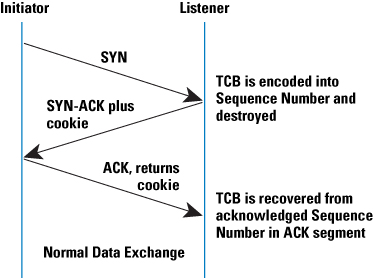 [Speaker Notes: The initial TCP sequence number, i.e. the SYN cookie, is computed as follows:
Top 5 bits: t mod 32
Middle 3 bits: an encoded value representing m
Bottom 24 bits: s
(Note: since m must be encoded using 3 bits, the server is restricted to sending up to 8 unique values for m when SYN cookies are in use.)
When a client sends back a TCP ACK packet to the server in response to the server's SYN+ACK packet, the client MUST (according to the TCP spec) use n+1 in the packet's Acknowledgement number, where n is the initial sequence number sent by the server. The server then subtracts 1 from the acknowledgement number to reveal the SYN cookie sent to the client.
The server then performs the following operations.
Checks the value t against the current time to see if the connection has expired.
Recomputes s to determine whether this is, indeed, a valid SYN cookie.
Decodes the value m from the 3-bit encoding in the SYN cookie, which it then can use to reconstruct the SYN queue entry.
From this point forward, the connection proceeds as normal.]
Transport layer evolution
TCP Vegas
(Brakmo, ´93)
Delay
based
TCP Reno
(Jacobson, ´90)
TCP with SACK
(Floyd, ´96)
3-way handshake
(Tomlinson, ´75)
TCP/IP „flag day”
(BSD Unix 4.2, ´83)
TCP New Reno
(Hoe, ´95)
TCP Tahoe
(Jacobson, ´88)
TCP and IP
(RFC 791/793, ´81)
Origins of „TCP”
(Cerf & Kahn, ´74)
ECN
(Floyd, ´94)
Router
support
Congestion collapse
(´86)
2005
2010
2015
2020
1980
1985
1990
1995
2000
1970
1975
Classic congestion control
Pre-history
Transport layer evolution
TCP Vegas
(Brakmo, ´93)
Delay
based
TCP Reno
(Jacobson, ´90)
TCP with SACK
(Floyd, ´96)
3-way handshake
(Tomlinson, ´75)
TCP/IP „flag day”
(BSD Unix 4.2, ´83)
TCP New Reno
(Hoe, ´95)
TCP Tahoe
(Jacobson, ´88)
TCP and IP
(RFC 791/793, ´81)
Origins of „TCP”
(Cerf & Kahn, ´74)
ECN
(Floyd, ´94)
Router
support
Congestion collapse
(´86)
2005
2010
2015
2020
1980
1985
1990
1995
2000
1970
1975
Classic congestion control
Pre-history
Transport layer (r)evolution
QUIC
(Roskind et al., ´12)
BBRv2
(ICCRG, ´19)
TCP Vegas
(Brakmo, ´93)
Delay
based
TCP LEDBAT
(IETF, ´08)
Background traffic
COPA
(Arun et al., ´18)
TCP Reno
(Jacobson, ´90)
TCP with SACK
(Floyd, ´96)
Compound TCP
(Windows, ´07)
BBRv1
(ICCRG, ´17)
3-way handshake
(Tomlinson, ´75)
TCP/IP „flag day”
(BSD Unix 4.2, ´83)
TCP New Reno
(Hoe, ´95)
FAST TCP
(Low et al., ´04)
TCP Tahoe
(Jacobson, ´88)
TCP PCC
(Dong et al., ´15)
TCP CUBIC
(Linux, ´06)
TCP and IP
(RFC 791/793, ´81)
Origins of „TCP”
(Cerf & Kahn, ´74)
ECN
(Floyd, ´94)
Router
support
TCP Prague
(Linux patch, ´19)
Congestion collapse
(´86)
DCTCP
(Alizadeh et al., ´10)
TCP BIC
(Linux, ´04)
2005
2010
2015
2020
1980
1985
1990
1995
2000
1970
1975
Diversification
Classic congestion control
Congestion control revolution
CC in application layers
Pre-history
62
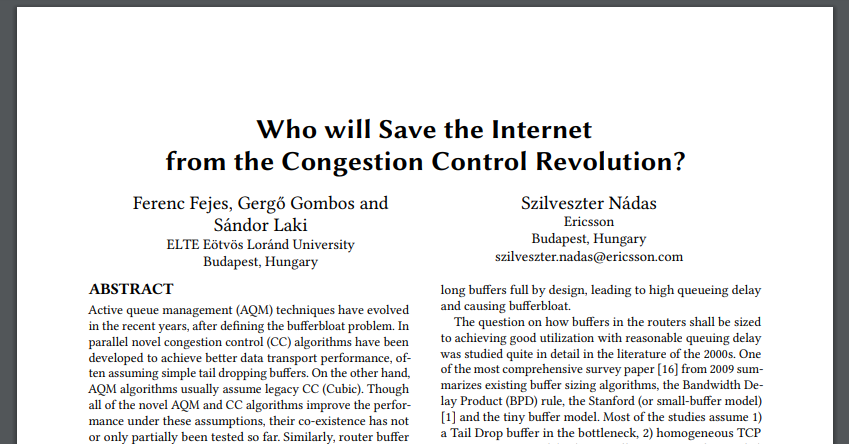